TIÊU CHÍ MÁY LỌC NƯỚC
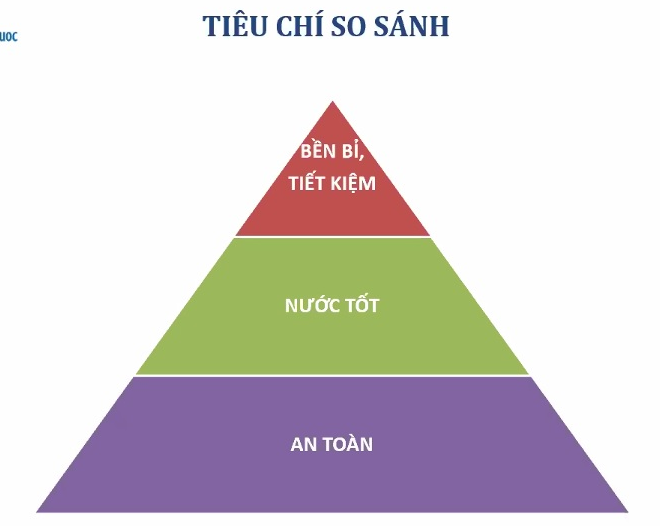 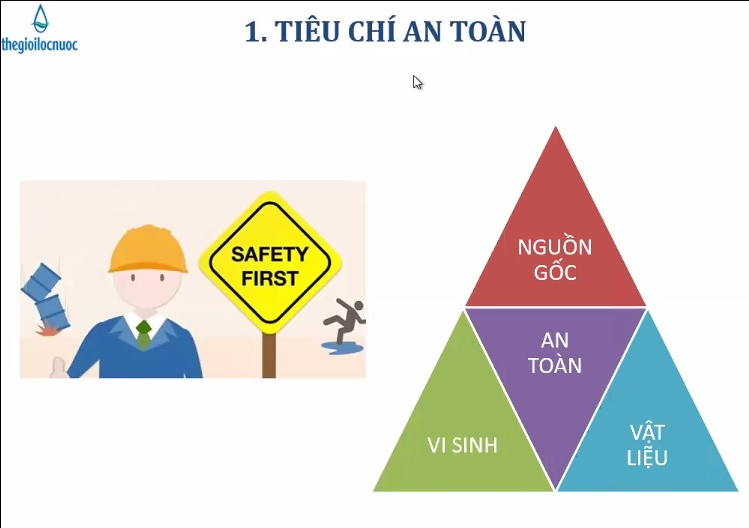 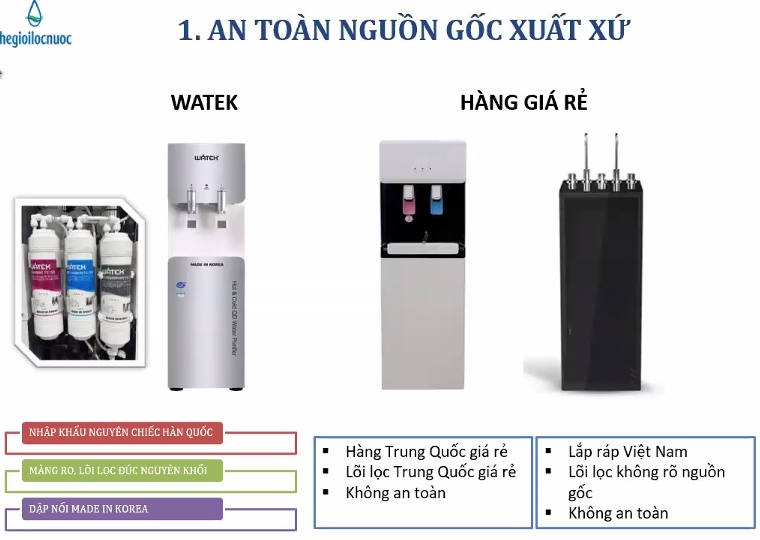 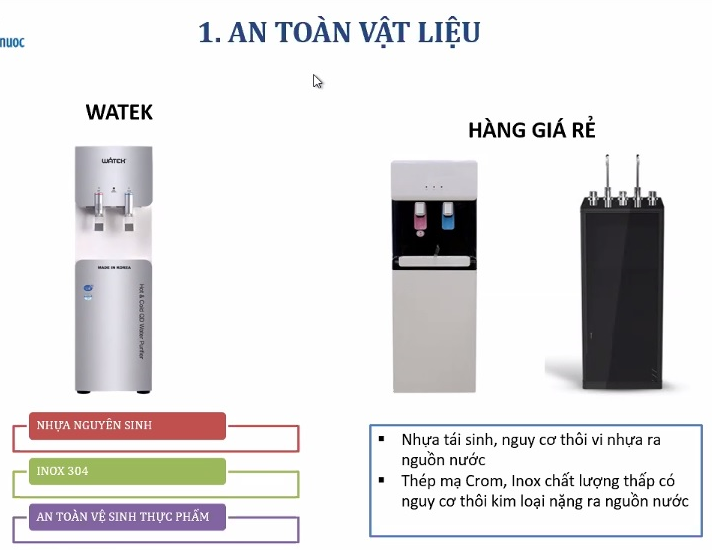 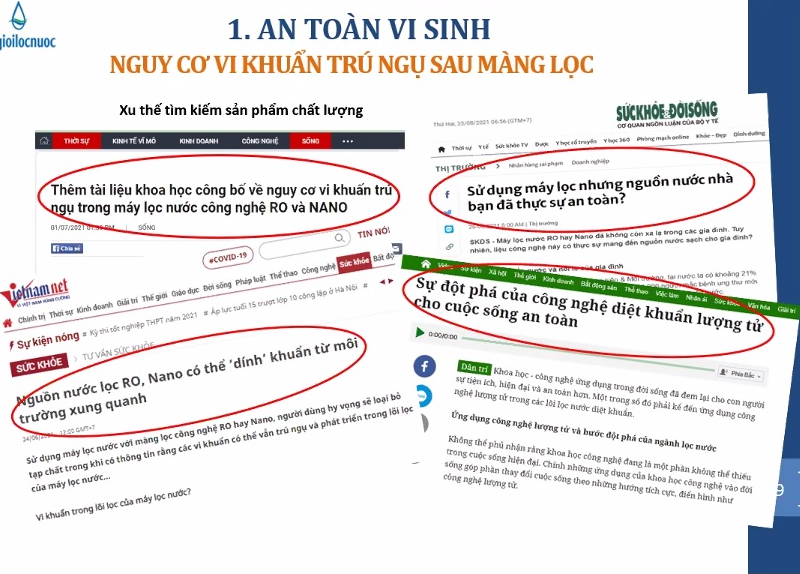 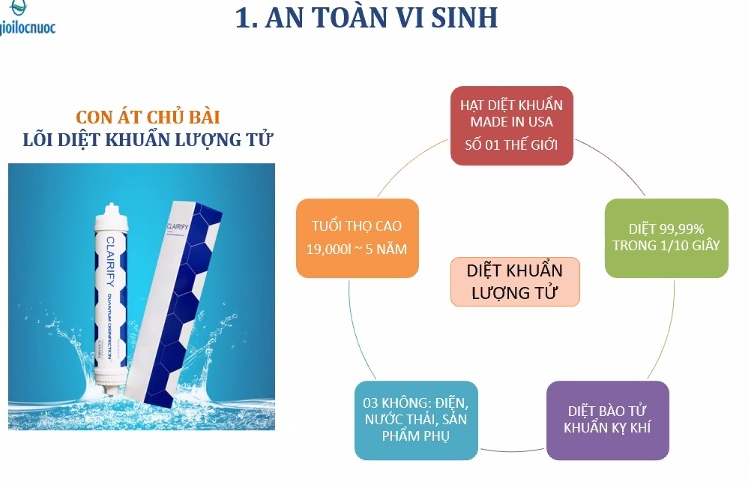 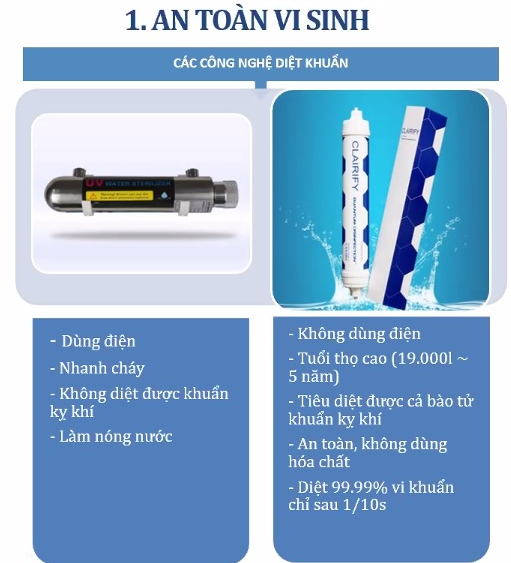 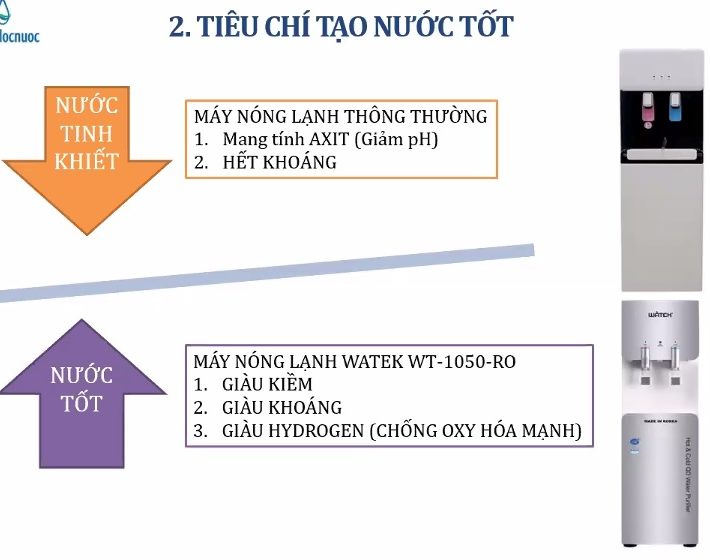 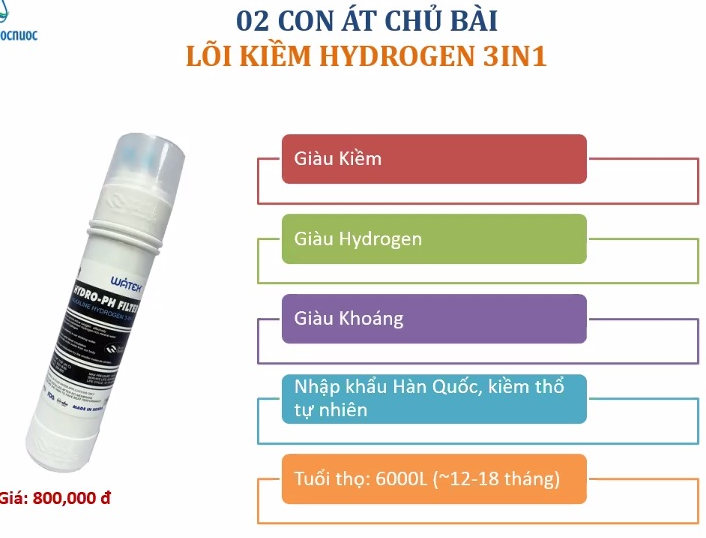 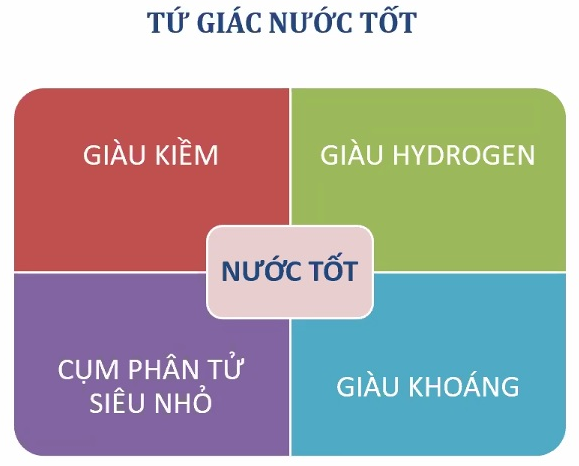 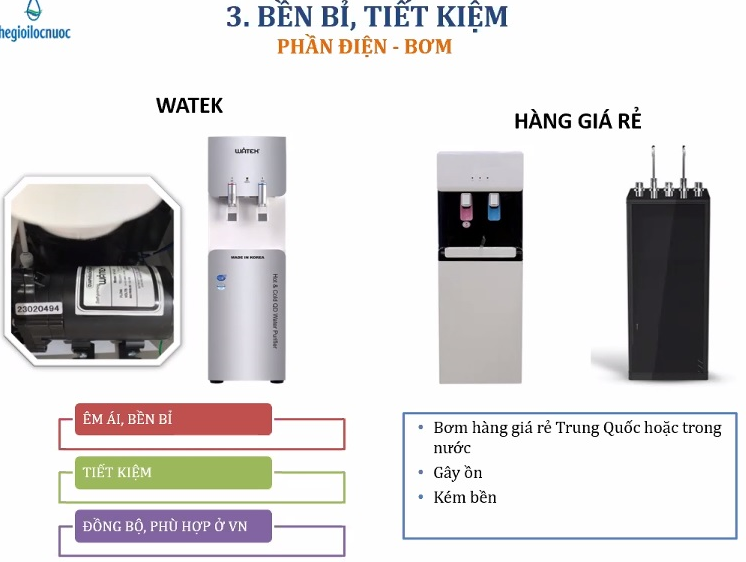 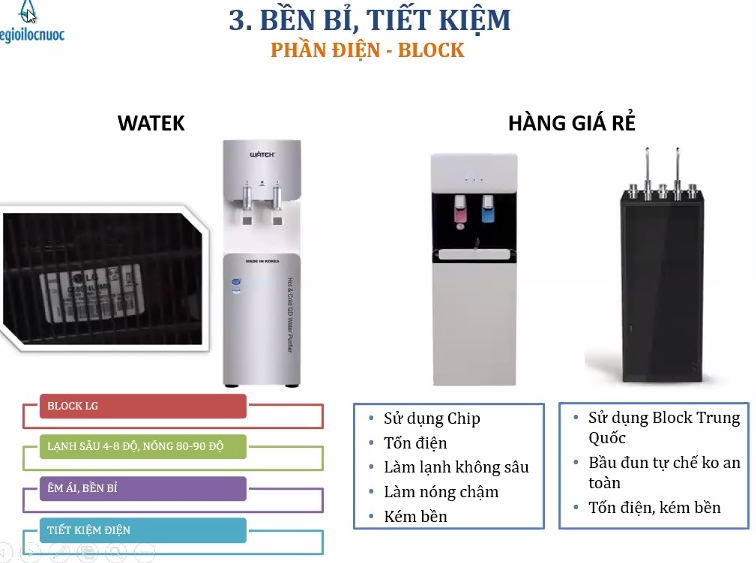 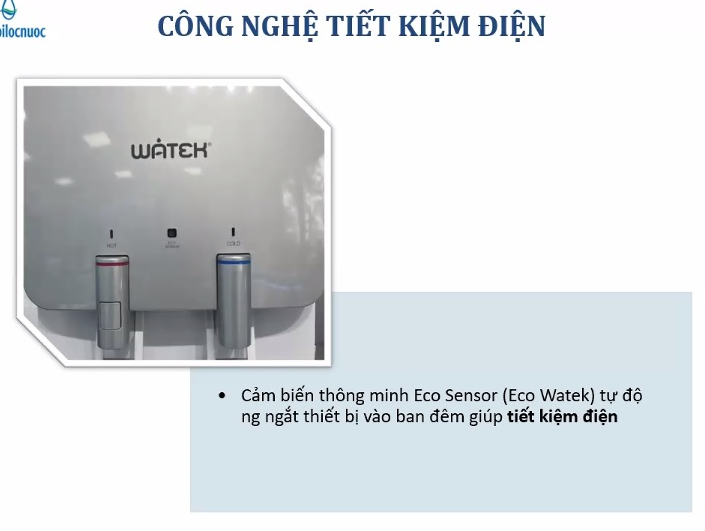 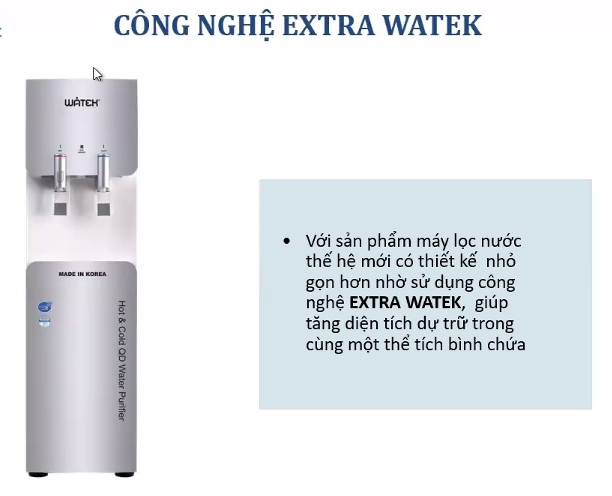 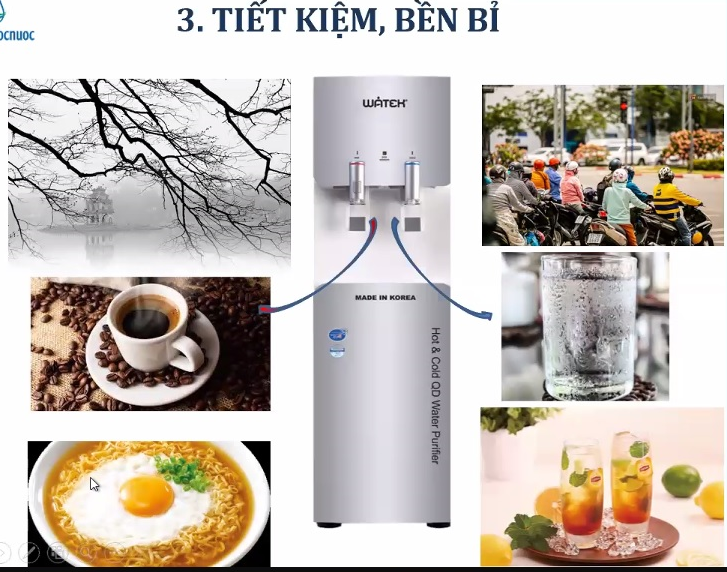 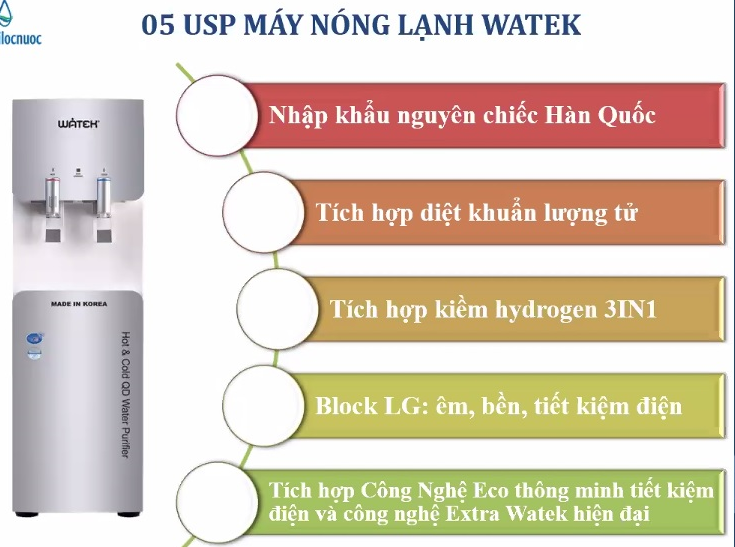 - CẢM ƠN QUÝ VỊ ĐÃ THEO DÕI -